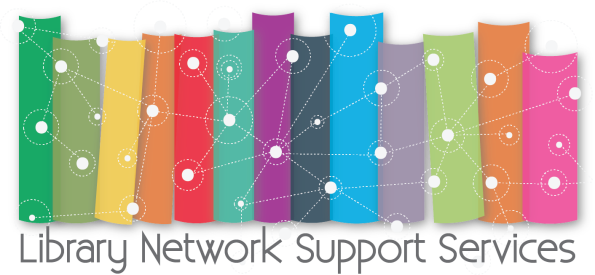 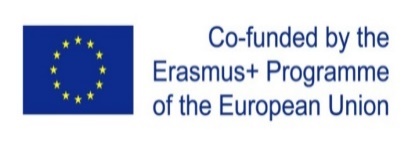 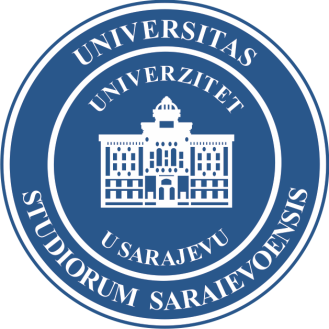 Informacijska pismenost – programi, modeli, alati, vrednovanje sadržaja i etika upotrebe informacija
Dr. sc. Beba E. Rašidović

Library Network Support Services: Modernizing libraries in Western Balkan countries through staff development and reforming library services
Implementacija pilot  LNSS treninga na Univerzitetu u Sarajevu
Sarajevo, 18. decembra 2017. god.
Informacijska pismenost
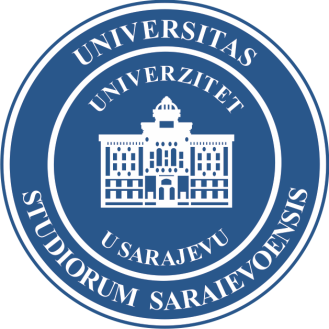 informacijska pismenost ključna za dostizanje društva znanja 
njen je cilj pristup, korištenje, stvaranje, dijeljenje i zaštita informacija i znanja bez obzira na medij, oblik ili format u kojem se informacije mogu prenijeti
razvoj informacijsko-komunikacijskih tehnologija, pojava interneta,  osobito društvenih medija i mobilnih platformi,
mijenja načine pronalaženja, pristupa, stvaranja i širenja informacija; 
pojedinci su u isto vrijeme proizvođači i konzumenti informacija
informacije su digitalno dostupne bez obzira na njihovu relevantnost, pravovremenost i vjerodostojnost
561987-EPP-1-2015-1-IE-EPPKA2-CBHE-JP
2
Informacijska pismenost
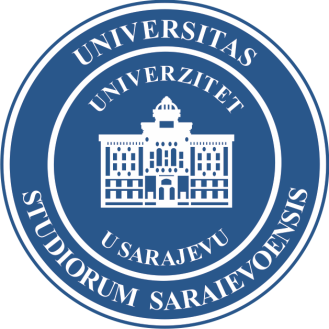 Relativno laka dostupnost informacija stvara zabludu da je potraga za informacijama i znanjem jednostavan zadatak
Razvoj tehnologije je omogućio nastanak brojnih elektronskih izvora informacija,
tehnologija, iako vrlo značajna, sama po sebi nije dovoljna
561987-EPP-1-2015-1-IE-EPPKA2-CBHE-JP
3
Poenta nije u tehnološkoj infrastrukturi i vještinama njene upotrebe jer su one nedovoljna pretpostavka za samostalno pretraživanje, pristup i korištenje informacija, te trajno stjecanje i nadogradnju znanja
u onome što predstavlja skup sposobnosti, koje se u zajednici informacijskih stručnjaka nazivaju informacijskom pismenošću
Pojam se izvorno povezuje sa informacijskom industrijom i  Paulom G. Zurkowskim, koji je još 1974. godine informacijski pismenom osobom označio onu koja je naučila da upotrebljava čitav niz informacijskih izvora kako bi riješila zadatke na poslu ili u svakodnevnom životu
05/06/2017
561987-EPP-1-2015-1-IE-EPPKA2-CBHE-JP
4
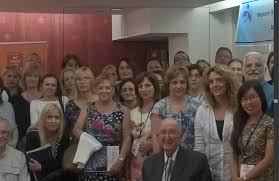 561987-EPP-1-2015-1-IE-EPPKA2-CBHE-JP
5
Informacijska pismenost
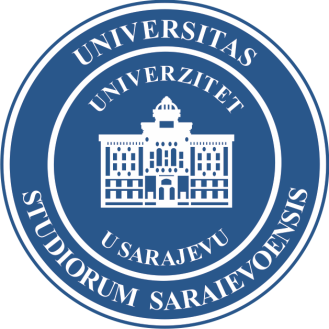 Savremene teorije obrazovanja i novi načini učenja povezani sa savremenim informacijskim i medijskim prostorom radikalizirale su interese za koncept informacijske pismenosti
SAD imaju najdužu tradiciju u teorijskom promišljanju i praktičnoj primjeni koncepta informacijske pismenosti
međunarodno priznate Evropske kompjuterske diplome EcDL European computer driving licence
European information driving licence EiDL ili Evropske informacijske diplome 
najčešće korištena definicija informacijske pismenosti ona koju je 1989. godine usvojila Asocijacija američkih biblioteka (American Library Association ALA) „Da bi bila informacijski pismena, osoba mora biti sposobna da prepozna svoju informacijsku potrebu, da pronađe, vrednuje i učinkovito upotrijebi pronađenu informaciju“
561987-EPP-1-2015-1-IE-EPPKA2-CBHE-JP
6
Informacijska pismenost
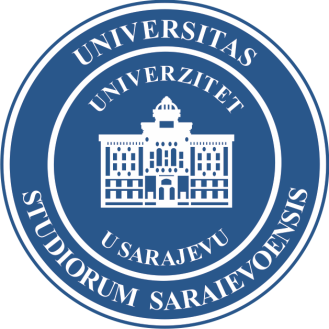 Shapiro i Hughes definiraju informacijsku pismenost kao „nastavni okvir koji oprema ljude, ne sa gomilom tehničkih vještina, već sa širokim, integriranim i kritičkim pogledom na savremeni svijet znanja i informacija, uključujući i njeno porijeklo i razvojne trendove, njena redefiniranja spram iskustva i društvenog života, njeno filozofsko opravdanje, predrasude i ograničenja, njen potencijal za ljudsku emancipaciju i ljudske dominacije, kao i za rast i razaranja“(Shapiro i Hughes, 1996:6)
561987-EPP-1-2015-1-IE-EPPKA2-CBHE-JP
7
Informacijska pismenost
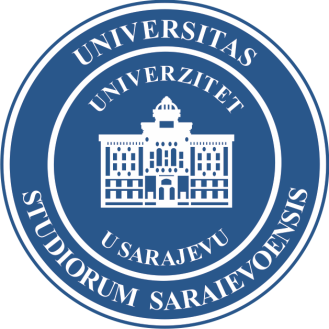 Horton Jr. vidi informacijsku pismenost kao „skup vještina, stavova i znanja potrebnih za prepoznavanje informacija neophodnih za rješavanje problema ili donošenje odluka, znati kako artikulirati informacijsku potrebu u pretraživim odrednicama i jeziku, a zatim efikasno pretraživati informacije, prikupiti ih, interpretirati i razumjeti, organizirati ih, ocijeniti vjerodostojnost i autentičnost, procijeniti njihovu važnost, prenijeti ih drugima ako je potrebno i iskoristiti ih za izgradnju znanja“ (2008:53).
Za Lloyd je informacijska pismenost takva „društveno-kulturna praksa u kojoj su ugrađene i isprepletene prakse koje čine društveno polje, odnosno kontekst i kao takva predmet je saradničkih angažmana i aktivnosti. Sastoji se od niza isprepletenih shvatanja koja vode interakciji i povezana je sa svim aktivnostima u vezi sa informacijama i znanjem u bilo kojem okruženju“ (Virkus, 2011)
561987-EPP-1-2015-1-IE-EPPKA2-CBHE-JP
8
Informacijska pismenost
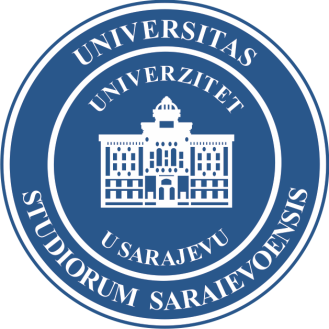 složen i dinamičan koncept
opća tradicionalna pismenost, čitanje i pisanje, govor i slušanje, brojanje i računanje, opažanje i crtanje
bibliotečka pismenost - pismenost poznavanja različitih vrsta informacijskih izvora, organizacije informacija i znanja, klasifikacije građe, bibliotečkih kataloga, klasičnih i online javno dostupnih kataloga
uopće načina rada i funkcioniranja biblioteka i korištenja njezinih usluga i izvora
tehnička ili kompjuterska pismenost (computer literacy)
561987-EPP-1-2015-1-IE-EPPKA2-CBHE-JP
9
Informacijska pismenost
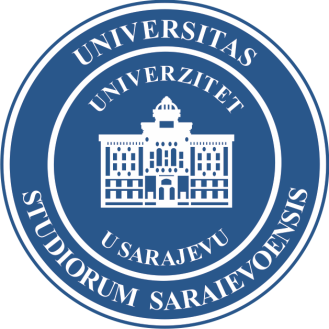 pismenost za korištenje masovnih medija (mas-media literacy) 
medijska pismenost (media literacy) poznavanja različitih medija i formata u kojima su pohranjene informacije 
vizuelna pismenost (visual literacy) kao svojevrsna veza između medijske i tehnološke pismenosti i kritička procjena vizuelnih i audio-vizuelnih sadržaja
digitalna pismenost povezuje pojmove kao što je mrežna pismenost (network literacy), internetska pismenost (internet literacy) i multimedijalna ili hiperpismenost (hyperliteracy),
multikulturalna pismenosti kao poznavanju kultura i jezika
561987-EPP-1-2015-1-IE-EPPKA2-CBHE-JP
10
Informacijsko ponašanje
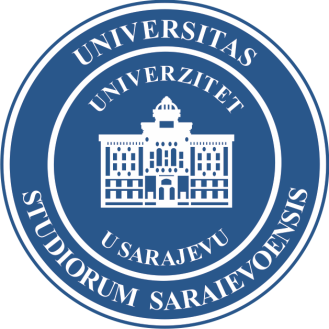 Sa informacijskom pismenošću je povezano i informacijsko ponašanje (information behavior) koje opisuje interakciju ljudi i informacija kao načine traženja i korištenja informacija, a često se označava i složenijim pojmovima kakvi su information seeking behavior i human information behavior
561987-EPP-1-2015-1-IE-EPPKA2-CBHE-JP
11
Modeli i standardi
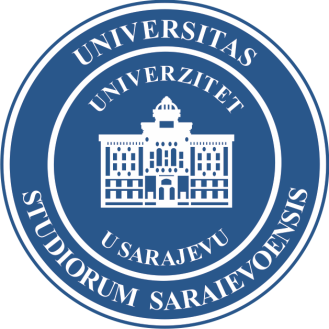 Različitia određenja i pristupi konceptu IP proizveli različite modele i standarde IP
2 osnovne vrste
Metamodeli nisu direktno povezani saistraživanjima IP ali su pridonijeli njenom tumačenjuali 
kontekstualni modeli –  nastali u kontekstu primjene
Značajni metamodeli:
Modeli pretraživanja Carol C. Kuhlthau (Information Search Process, 1986 i Guided Inquiry, 1999)
Model prikupljanja bobica Marcie Bates (1989), 
Relacijski model Christine Bruce (2003).
561987-EPP-1-2015-1-IE-EPPKA2-CBHE-JP
12
Metamodeli
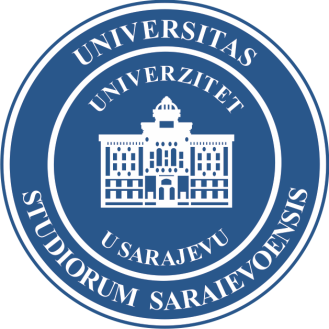 Model Carol Kuhlthau (Kuhlthau, 1991, 1999) prepoznaje kognitivne procese važne za informacijsku pismenost
identificira niz stupnjeva misli, osjećanja i djelovanja povezanih u procesu traganja za informacijama
obuhvata kognitivnu, osjećajnu i funkcionalnu dimenziju informacijskog ponašanja kao dijelova složenog procesa izgradnje znanja, a ne samo prikupljanja informacija
561987-EPP-1-2015-1-IE-EPPKA2-CBHE-JP
13
561987-EPP-1-2015-1-IE-EPPKA2-CBHE-JP
14
Metamodeli
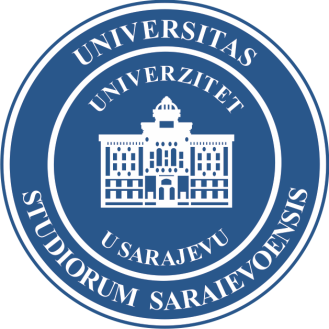 Model prikupljanja bobica (Bates, 1989) je model informacijskog ponašanja u traženju informacija u online i drugim informacijskim sistemima kroz mogućnosti korisničkog interface-a
korisnik može poći od neke karakteristike šire teme ili jedne relevantne reference i dalje se kretati kroz razne izvore u pretraživanju koje se razvija
svaki novi podatak korisniku daje nove ideje, pravce i koncepcije upita
tako evoluira i proces i korisnikovo znanje
proces nije pravolinijski, nego mijenja smjerove, strategije i izvore informacija i po formi i po sadržaju i nalikuje branju borovnica u šumi
561987-EPP-1-2015-1-IE-EPPKA2-CBHE-JP
15
Metamodeli
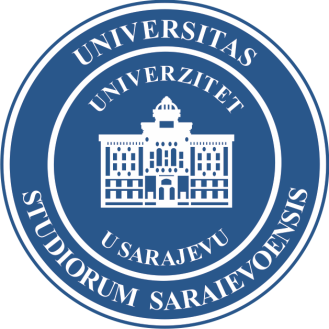 Relacijski model (Bruce, 2003) govori o sedam lica informacijske pismenosti jer informacijsku pismenost svako vidi iz drugačije perspektive
ljudi su ti koji daju vrijednost ideji informacijske pismenosti
relacijski model je slika ili mapa raznih iskustava iz različitih znanstvenih disciplina
Sedam lica informacijske pismenosti su: 
informacijska tehnologija
informacijski izvori
informacijski procesi
informacijska kontrola
izgradnja znanja
proširivanje znanja 
mudrost.
561987-EPP-1-2015-1-IE-EPPKA2-CBHE-JP
16
Prvo lice: Informacijska tehnologija. Ovo iskustvo nas čini svjesnim mnoštva informacija, pomaže u komunikaciji i pristupu informacijama, društveno je, a ne individualno iskustvo i zavisi od stručnosti 
Drugo lice: Informacijski izvori. Ova nam dimenzija omogućava pristup različitim informacijskim resursima i daje znanja o njihovoj organizaciji i strukturi, ovdje je potrebna pomoć u posredovanju informacija, ali su značajne i osobne vještine i vrijednosti
Treće lice: Informacijski procesi. Ovo iskustvo je povezano sa strategijama za rješavanje problema i donošenje odluka i zahtijeva osobnu kreativnost i metode spoznaje
Četvrto lice: Informacijska kontrola. Ovo se iskustvo odnosi na prepoznavanje relevantnih informacija, upravljanje i organizaciju informacija i uspostavljanje veza između informacija i zadataka i dijelova tih zadataka, dakle, odnosi se na korištenje informacija
Peto lice: Izgradnja znanja. Ova dimenzija informacijske pismenosti stavlja naglasak na učenje i kritičko promišljanje kao subjektivnu osnovu za izgradnju znanja
561987-EPP-1-2015-1-IE-EPPKA2-CBHE-JP
17
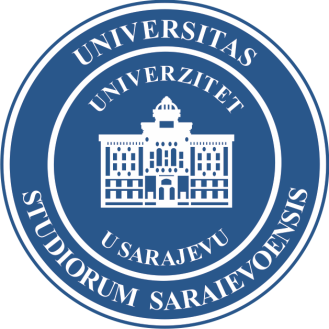 Šesto lice: Proširivanje znanja. Ovo je dimenzija u kojoj dolazi do izražaja informacijska pismenost kao nadogradnja znanja na osnovu prethodno stečenih iskustava u kreativnom pristupu i sa razvojem novih ideja
Sedmo lice: Mudrost. Informacijska pismenost povećava osobne vrijednosti, povezuje znanje i etičnost i korištenje informacija na dobrobit sviju
561987-EPP-1-2015-1-IE-EPPKA2-CBHE-JP
18
Šest okvira za poučavanje IP
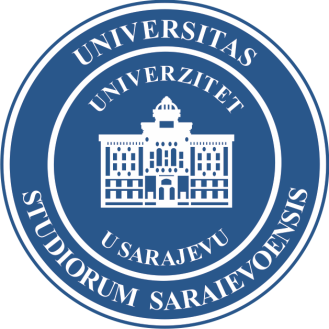 U vezi s ovim modelom je i Šest okvira za poučavanje informacijske pismenosti (Bruce, Edwards, Lupton, 2006), a to su:
Okvir sadržaja orijentiran na znanstveno područje – informacijska pismenost je znanje o svijetu informacija
Okvir kompetencija orijentiran na informacijsko ponašanje – informacijska pismenost je skup sposobnosti i vještina
Okvir učiti kako učiti orijentiran na konstruktivističku pedagogiju – informacijska pismenost je način učenja
Okvir osobnih proriteta orijentiran na osobnu spoznaju o važnosti informacijske pismenosti – informacijska pismenost je personalizirano istraživanje o temi i različito je za različite ljude i grupe
Okvir društvenog utjecaja orijentiran na utjecaj informacijske pismenosti na društvo – informacijska pismenost ima društveni kontekst 
Relacijski okvir orijentiran na svijest o važnosti informacijske pismenosti i pojava povezanih s njom – informacijska pismenost je skup različitih načina uzajamnog djelovanja sa informacijama
561987-EPP-1-2015-1-IE-EPPKA2-CBHE-JP
19
Kontekstualni modeli
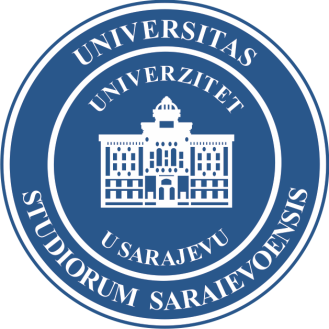 Šest velikih vještina (Big Six Skills) (Eisenberg, 2000) Mikea Eisenberga i Boba Berkowitza 
ujedinjuje potragu za informacijama i vještine njihove upotrebe sa tehnološkim alatima 
model ima šest faza:
definiranje zadataka u kojoj se definira informacijski problem i identificira informacijska potreba
strategije traženja informacija u kojoj treba odrediti moguće izvore i odabrati one najbolje
lociranje i pristup koja obuhvata lociranje izvora (intelektualno i fizički) i pronalaženje informacija unutar izvora
upotreba informacija koja se sastoji od djelovanja (pročitati, čuti, vidjeti, dodirnuti) i izlučivanja relevantnih informacija
sinteza, a čine je organiziranje informacija iz više izvora i prezentacija informacija
vrednovanje, a njeni dijelovi su procjena dobijenih informacija i procjena procesa
561987-EPP-1-2015-1-IE-EPPKA2-CBHE-JP
20
SCONUL model
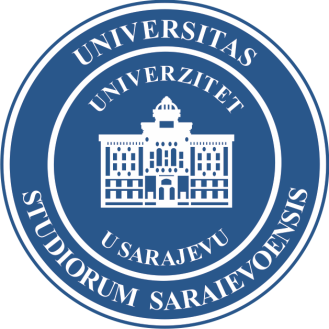 SCONUL model –Model sedam nosača informacijske pismenosti (Seven pillars model for information literacy),
razvila ga je Standing Conference of National and University Libraries UK and Ireland
model kombinira ideje i spektar vještina
model je 2004. godine redizajniran i postoje ukupno četiri slikovne verzije modela 
informacijsku pismenost čini sedam nosača glavnih vještina u čijoj osnovi su dva polazišta: osnovne bibliotečke i kompjuterske vještine
kao podloga za stjecanje glavnih vještina
561987-EPP-1-2015-1-IE-EPPKA2-CBHE-JP
21
glavne vještine su: 
Sposobnost prepoznavanja informacijske potrebe, 
Sposobnost razlikovanja načina na koje se mogu razriješiti informacijske praznine i nedostatak znanja, 
Sposobnost da se izgrade strategije za pronalaženje informacija, 
Sposobnost lociranja i pristupanja informacijama, 
Sposobnost procjene, komparacije i vrednovanja informacija dobijenih iz različitih izvora, 
Sposobnost odgovarajućeg organiziranja, primjene i predstavljanja informacija drugima na primjeren način u skladu sa okolnostima i situacijom, 
Sposobnost sinteze i sažimanja pronađenih informacija u svrhu doprinosa izgradnji novog znanja
Proces se nadograđuje
korisnik napreduje od početnika do eksperta i stiče nove sposobnosti kroz obrazovanje i učenje
tek na ekspertnom nivou, korisnik informacija stječe kritičku svijest o korištenju informacija kao intelektualnog izvora
561987-EPP-1-2015-1-IE-EPPKA2-CBHE-JP
22
Online moduli IP
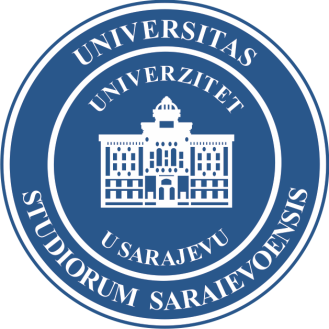 561987-EPP-1-2015-1-IE-EPPKA2-CBHE-JP
23
Online moduli IP
561987-EPP-1-2015-1-IE-EPPKA2-CBHE-JP
24
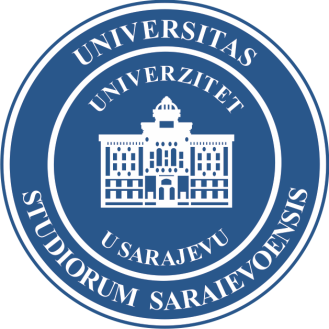 Model prožimanja komponentiPermeation Component Model (2011)
561987-EPP-1-2015-1-IE-EPPKA2-CBHE-JP
25
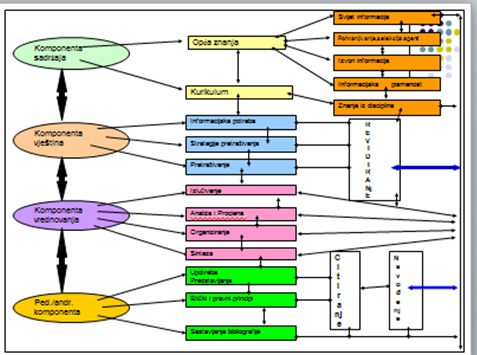 05/06/2017
561987-EPP-1-2015-1-IE-EPPKA2-CBHE-JP
26
Standardi IP
Izvedbena rješenja za primjenu modela informacijske pismenosti usmjerena na praksu su standardi 
američka Asocijacije visokoškolskih i istraživačkih biblioteka ACRL (Association of College and Research Libraries).2000. god.
Standardi informacijske pismenosti za visoko obrazovanje (Information Literacy Standards for Higher Education) kao okvir za procjenu informacijske pismenosti i njenu implementaciju na nivou univerziteta
sastoje se se od 5 osnovnih standarda, 22 izvedbena kazala i 86 ishoda učenja
561987-EPP-1-2015-1-IE-EPPKA2-CBHE-JP
27
ACRL standardi
Informacijski pismen student zna odrediti prirodu i opseg   informacijske potrebe (ZNATI)
Informacijski pismen student pristupa potrebnim informacijama učinkovito i uspješno (PRISTUPITI)
Informacijski pismen student kritički procjenjuje informacije i izvore informacija i uključuje odabrane informacije u vlastiti korpus znanja i vrijednosni sistem (PROCIJENITI)
Informacijski pismen student učinkovito koristi informacije za postizanje zadanih ciljeva, individualno ili u okviru grupe (KORISTITI)
 Informacijski pismen student razumije ekonomska, pravna i društvena pitanja korištenja informacija i pristupa i koristi informacije etički i po pravnim propisima (ETIKA/PRAVNI PROPISI)
561987-EPP-1-2015-1-IE-EPPKA2-CBHE-JP
28
Institut za informacijsku pismenost Australije i Novog Zelanda (Australian and New Zeland Information Literacy Institute ANZIIL)
definira šest temeljnih standarda informacijske pismenosti po kojima informacijski pismena osoba uopće, a ne samo student 
prepoznaje informacijsku potrebu i njenu prirodu i opseg
uspješno i učinkovito pronalazi informacije
kritički vrednuje informacije i proces pretraživanja informacija
upravlja odabranim i generiranim informacijama
koristi prijašnje i nove informacije za razvoj novih koncepata ili kreaciju novih spoznaja
koristi informacije uz razumijevanje kulturnih, moralnih, pravnih, ekonomskih i društvenih pitanja upotrebe informacija
Ovih šest standarda je razrađeno u indikatorima i ishodima učenja koji pokazuju koje sposobnosti osobe trebaju razviti da dosegnu ove standarde
561987-EPP-1-2015-1-IE-EPPKA2-CBHE-JP
29
ANZIIL standard
Naglašava vezu između informacijske pismenosti i cjeloživotnog učenja 
osoba koja učestvuje u cjeloživotnom učenju:
poznaje glavne trenutno raspoložive resurse u najmanje jednoj oblasti studija
ima sposobnost da formira istraživačka pitanja u najmanje jednoj oblasti studija
ima sposobnost da locira, procjenjuje, upravlja i koristi informacije u različitim kontekstima
ima sposobnost da preuzme informacije koristeći različite medije
ima sposobnost da dekodira informacije u različitim oblicima: pismene, statističke, grafičke, dijagrame, tabele
ima sposobnost da kritički vrednuje informacije
561987-EPP-1-2015-1-IE-EPPKA2-CBHE-JP
30
IFLA standard IP
Generički standard
3 osnovne komponente: pristup, procjena i korištenje informacija
Pristup. Korisnik pristupa informacijama efikasno i djelotvorno
1. Definira i artikulira informacijsku potrebu
2. Locira informacije
II. Vrednovanje. Korisnik vrednuje informacije kritički
1. Procjenjuje informacije
2. Organizira informacije
III. Korištenje. Korisnik vrednuje informacije tačno i      kreativno
Upotrebljava informacije
2. Saopćava i koristi informacije na etičan način
561987-EPP-1-2015-1-IE-EPPKA2-CBHE-JP
31
IP kao metapismenost
S pojavom društvenih medija i saradničkih zajednica mijenja se informacijski krajolik 
postaje transferabilan, kolaborativan i s velikim protokom informacija
uvode se pojam metapismenosti 
„Metapismenost proširuje opseg tradicionalnih informacijskih vještina (odrediti, pristupiti, locirati, razumjeti, stvarati i upotrebljavati informacije) i uključuje zajedničko stvaranje i dijeljenje informacija u participativnom digitalnom okruženju (sarađivati, stvarati, dijeliti). Ovaj pristup zahtijeva stalno prilagođavanje novim tehnologijama i kritičko promišljanje i refleksiju da bi se oni koji uče uključili u taj prostor kao proizvođači, saradnici i distributeri“ (Mackey and Jacobson prema ALA/ACRL, 2014b:21)
561987-EPP-1-2015-1-IE-EPPKA2-CBHE-JP
32
Okvir za informacijsku pismenost
Asocijacija američkih visokoškolskih i istraživačkih biblioteka (Association of College and Research Library ACRL) je 2012. godine pokrenula aktivnosti na donošenju novog dokumenta za definiranje informacijske pismenosti 
Okvir za informacijsku pismenost u visokom obrazovanju (Framework for Information Literacy in Higher Education). Januar 2016
govori se o informacijskom „ekosistemu“ 
„spektar sposobnosti, praksi i navika koje proširuju i produbljuju učenje kroz angažman u informacijskom ekosistemu, te uključuje:
razumijevanje suštinskih koncepata o tom ekosistemu
uključivanje u kreativne rasprave i kritičke refleksije kako bi se postavila pitanja za pronalaženje, vrednovanje i upravljanje informacijama kroz stalno obnavljajući proces
kreiranje novog znanja kroz etičko sudjelovanje u zajednicama učenja, obrazovanju i učešće u civilnom društvu
usvajanje strateškog pogleda na interese, predrasude i nagađanja prezentirana u informacijskom ekosistemu“ (ALA/ACRL, 2014a:5)
561987-EPP-1-2015-1-IE-EPPKA2-CBHE-JP
33
Okvir za informacijsku pismenost
Okvir sadrži 3 elementa:
početne, ulazne, temeljne koncepte (threshold concepts) u bilo kojoj disciplini, kao one ideje, koje čine prolaz ili portal ka proširenom razumijevanju ili načinu razmišljanja i prakse unutar te discipline
prakse znanja (knowledge practices) kao vještine ili sposobnosti koje predstavljaju načine na koji studenti mogu povećati razumijevanje temeljnih koncepata informacijske pismenosti
dispozicije (disposition) koje opisuju načine na koji se izražavaju afektivne, voljne i vrijednosne dimenzije učenja, kao i stavovi prema učenju
561987-EPP-1-2015-1-IE-EPPKA2-CBHE-JP
34
6 polaznih okvira za IP
Autoritet je konstruktivan i kontekstualan (Authority is constructed and contextual)
Kreiranje informacija kao proces (Information Creation as a Process)
Informacija ima vrijednost (Information has value)
Istraživanje kao pitanje (Research as inquiry)
Učenje kao razgovor (Scholarship as Conversation)
Pretraživanje kao strateško istraživanje (Searching as Strategic Exploration)
Novi dokument vidi informacijsku pismenost kao luk koji se proteže kroz cijelu akademsku karijeru studenata konvergentan i sa drugim akademskim i društvenim ciljevima učenja, te proširuje definiciju informacijske pismenosti naglašavajući dinamičnost, fleksibilnost, osobni rast i zajedničko učenje
561987-EPP-1-2015-1-IE-EPPKA2-CBHE-JP
35
Naglasak nije na usvajanju određenih vještina nego na usvajanju koncepata koji vode ka izgradnji znanja
Razvoj kritičkog mišljenja je pri tome ključna uloga obrazovanja na svim nivoima uz puno učešće svih sposobnosti onoga koji uči, kognitivnih, afektivnih, voljnih i vrijednosnih
05/06/2017
561987-EPP-1-2015-1-IE-EPPKA2-CBHE-JP
36
Primjer
Prvi okvir „Autoritet je konstruktivan i kontekstualan“
izvori informacija nose stručnost i kredibilitet njihovih kreatora 
autoritet je pitanje uvjerenja i utjecaja koji se prepoznaje i očituje unutar zajednice
kontekstualnost se ogleda u tome što priroda informacijske potrebe pomaže u određivanju nivoa stručnosti i autoriteta koji je potreban
05/06/2017
561987-EPP-1-2015-1-IE-EPPKA2-CBHE-JP
37
IP kao metapismenost
metapismenosti - osobe su u isto vrijeme proizvođači informacija, pojedinačno i u saradnji, i potrošači informacijskih sadržaja zajedno sa drugima koji imaju istu ulogu u informacijski stalno promjenjivom mnoštvu formata i načina
oni koji uče moraju se prilagoditi tim promjenama i učinkovito i fleksibilno razmjenjivati, ocjenjivati i dijeliti informacije pri čemu je ključna metakognicija i svijest o potrebi refleksije na tuđa mišljenja.
ciljevi učenja, povezani sa informacijskom pismenošću kao metapismenošću za opstanak u složenom informacijskom okolišu, su razvoj i puno učešće više domena: kognitivnih, metakognitivnih, afektivnih i bihevioralnih
05/06/2017
561987-EPP-1-2015-1-IE-EPPKA2-CBHE-JP
38
Zaključak
Informacijska pismenost nije ni dodatak, opcija ili dopuna nastavnom planu i programu, ona je kontinuum sposobnosti, ponašanja, pristupa i vrijednosti koje su duboko isprepletene sa upotrebom informacija, tako da su fundamentalni element učenja, školovanja i istraživanja (Secker i Coonan, 2011)
05/06/2017
561987-EPP-1-2015-1-IE-EPPKA2-CBHE-JP
39